The good luck charm
By malia naima jackson
One day the brave night was poison by this witch he had four days to live and you have four minutes to save him
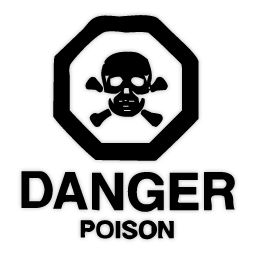 A. do you go to the witch and ask her for help